«Дикие животные весной"
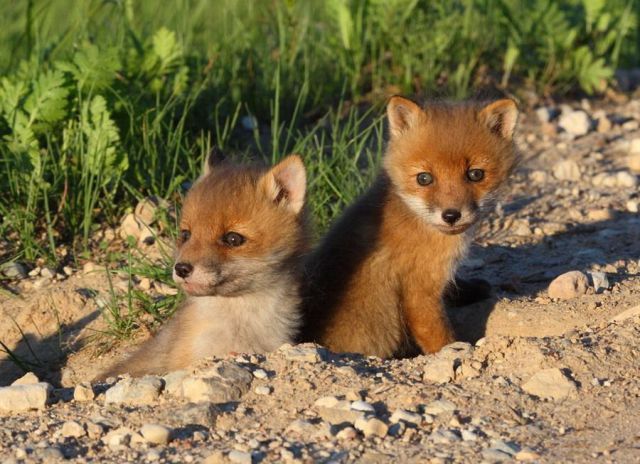 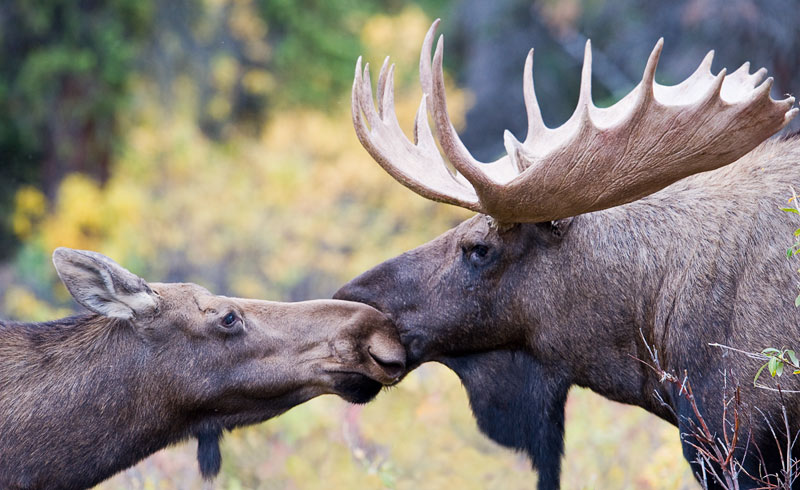 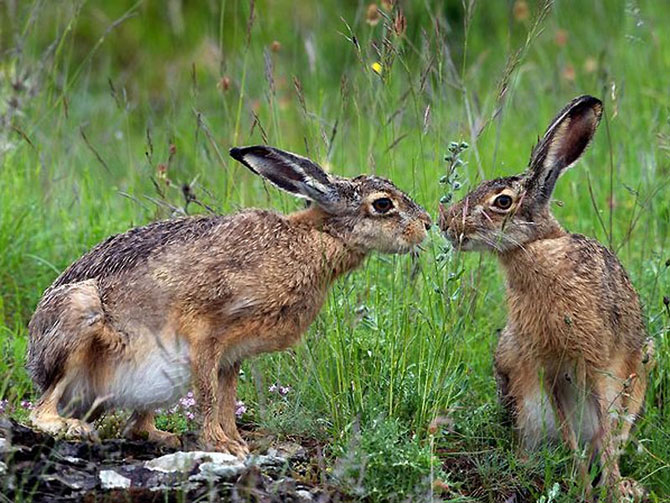 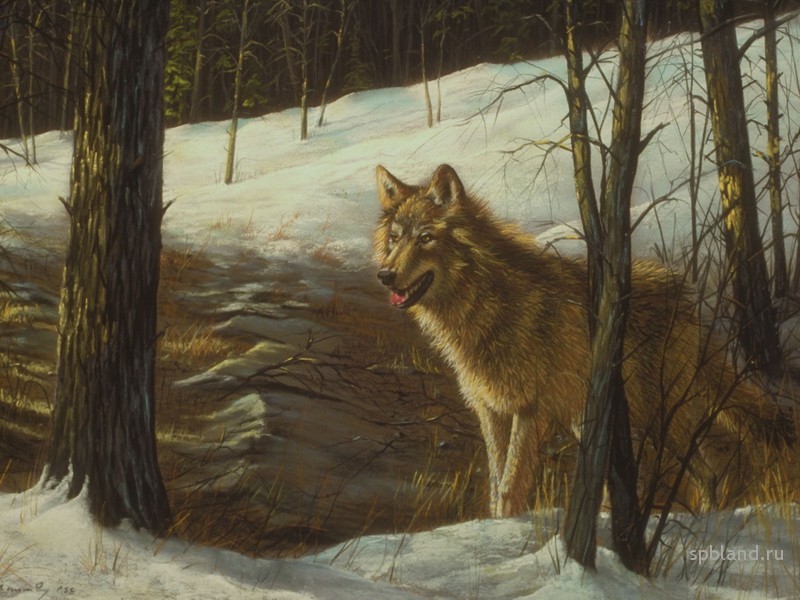 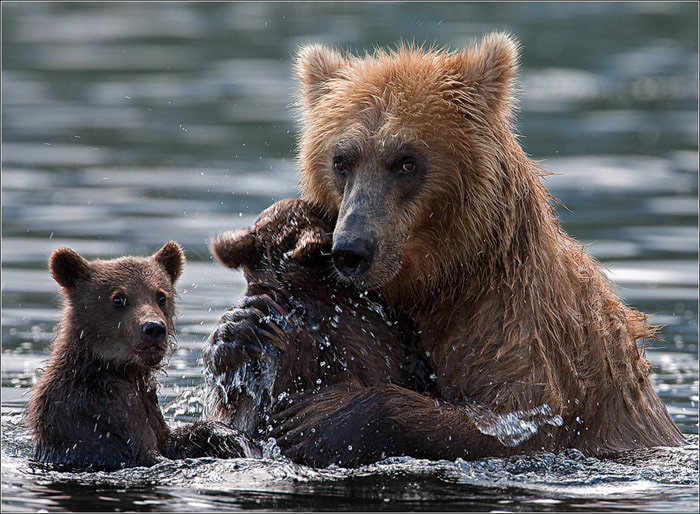 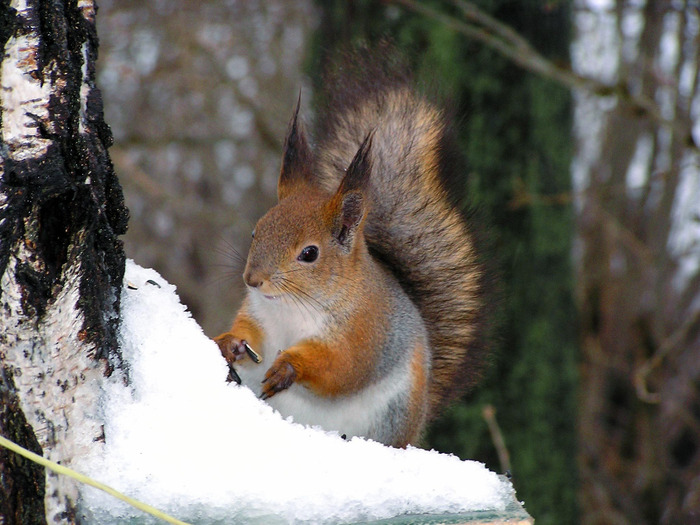 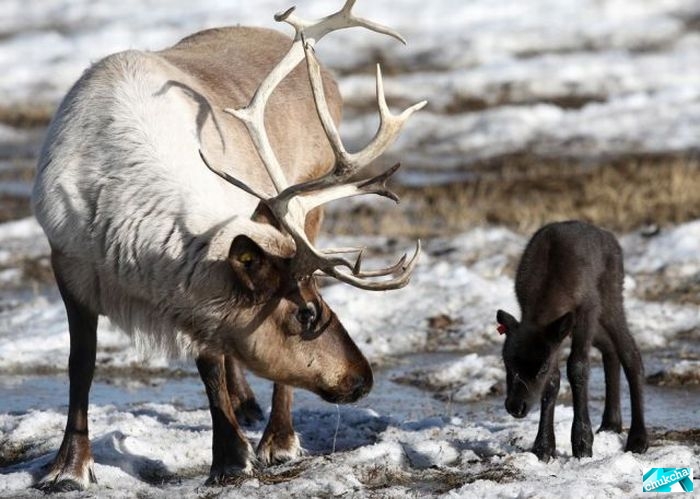 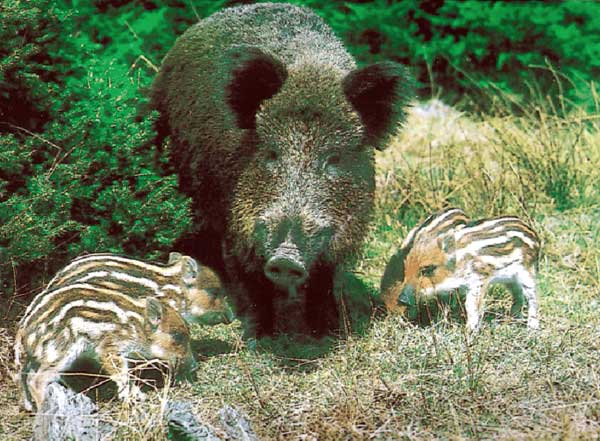 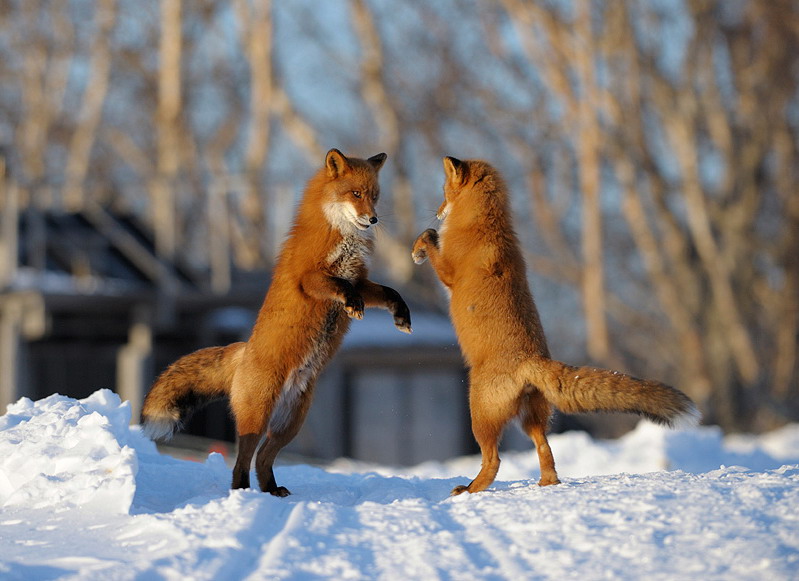 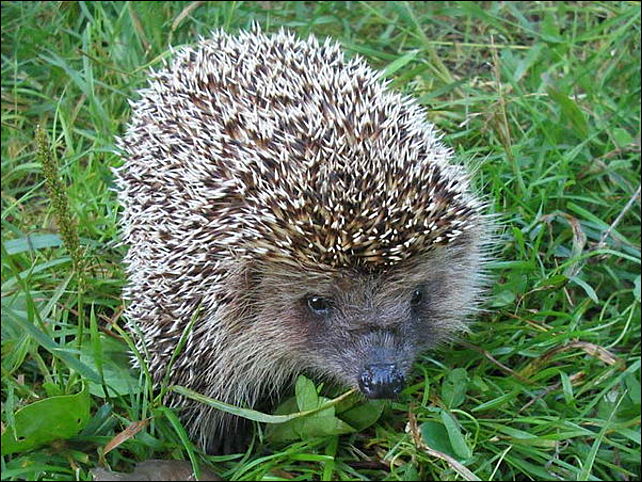